Фотоотчет о мероприятиях в рамках Недели детской книги по сказкам Александра Сергеевич Пушкина«Ах! Что за прелесть эти сказки».
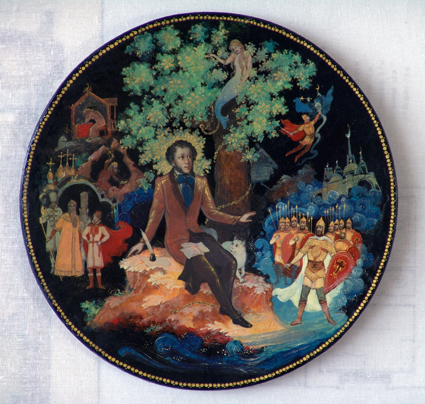 Группа №7
Денисова Лидия Тимофеевна
Шабалина Анна Валентиновна
Цель: Развитие свободной творческой личности через введение детей в в мир сказок А.С.Пушкина
Задачи:
	1. Развивать интерес к творчеству  великого поэта.
	2. Расширять кругозор и словарный запас.
      3.Формировать у детей способность делать выводы, умозаключения; побуждать к собственным оценочным суждениям по поводу прочитанного. 
	4. Помочь увидеть занимательность сюжетов и  особенность языка в произведениях Пушкина.
	5. Развивать творческие способности через преломление полученного литературного опыта в продуктах детской художественной деятельности .
	6. Воспитывать чувства добра, справедливости, умение любить и  видеть прекрасное.
	7. Воспитывать чувство народности, гордость за свою Родину и,  прославивших ее, великих людей.
Уголок А.С. Пушкина в группе
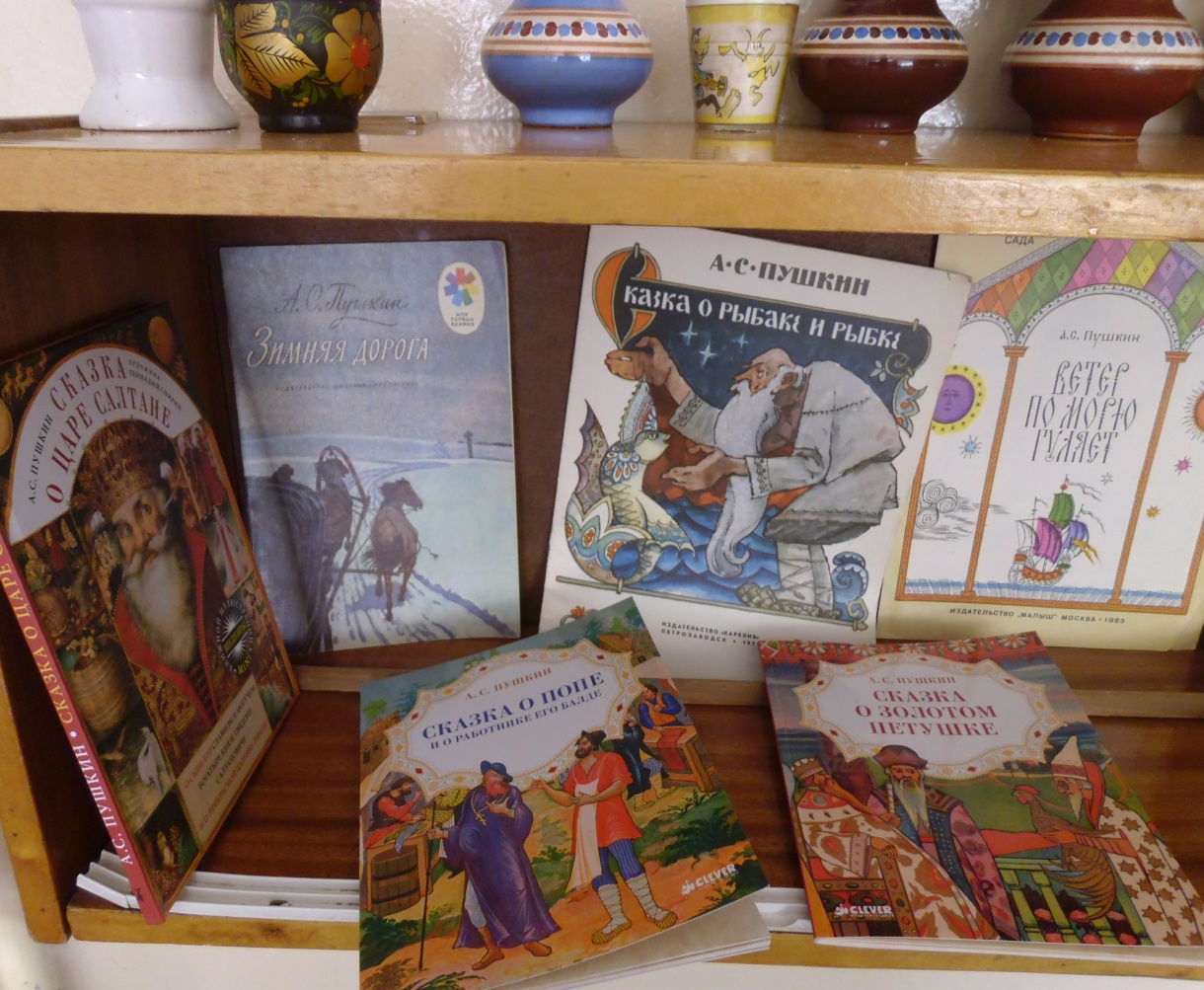 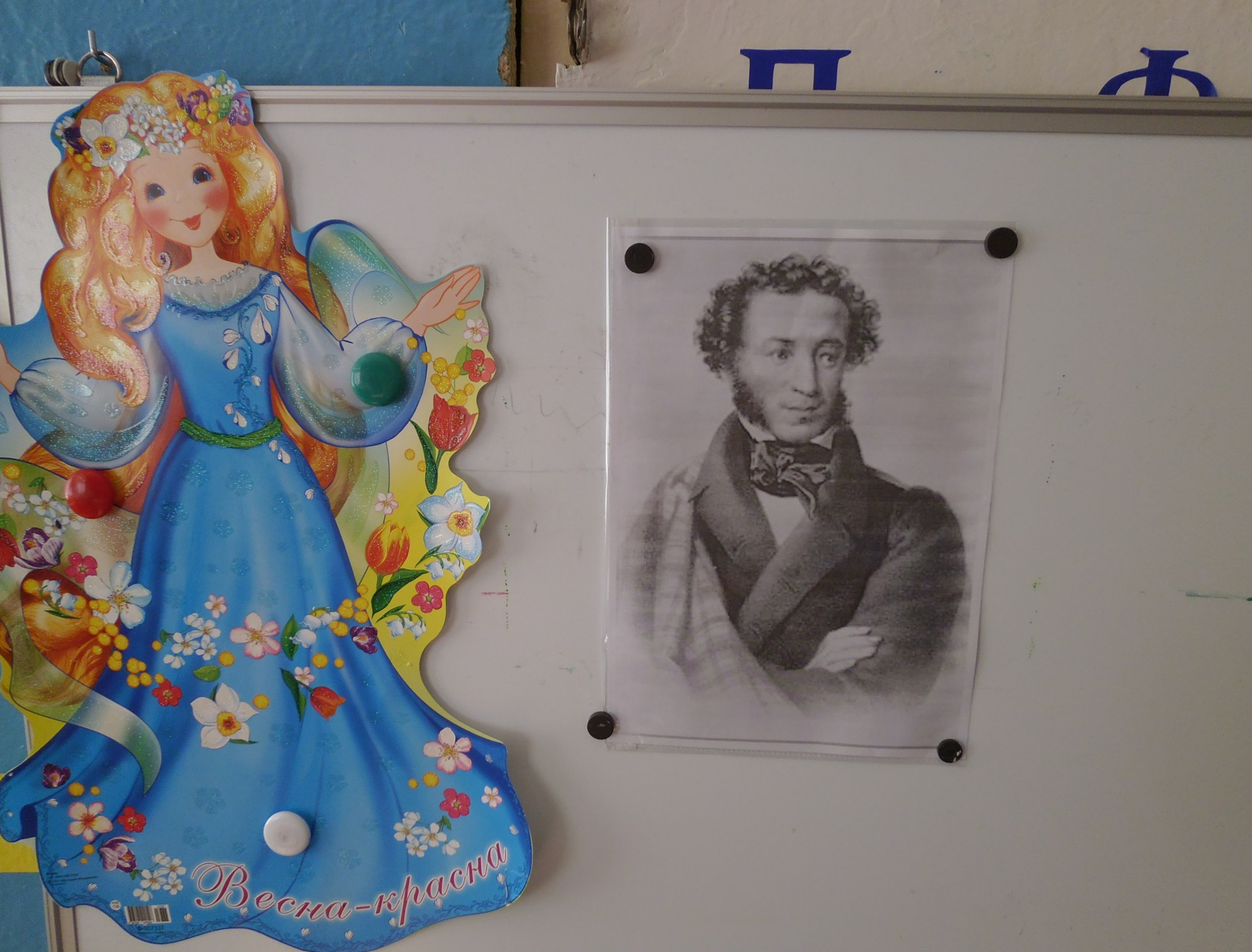 Чтение сказок А.С. Пушкина и рассматривание иллюстраций
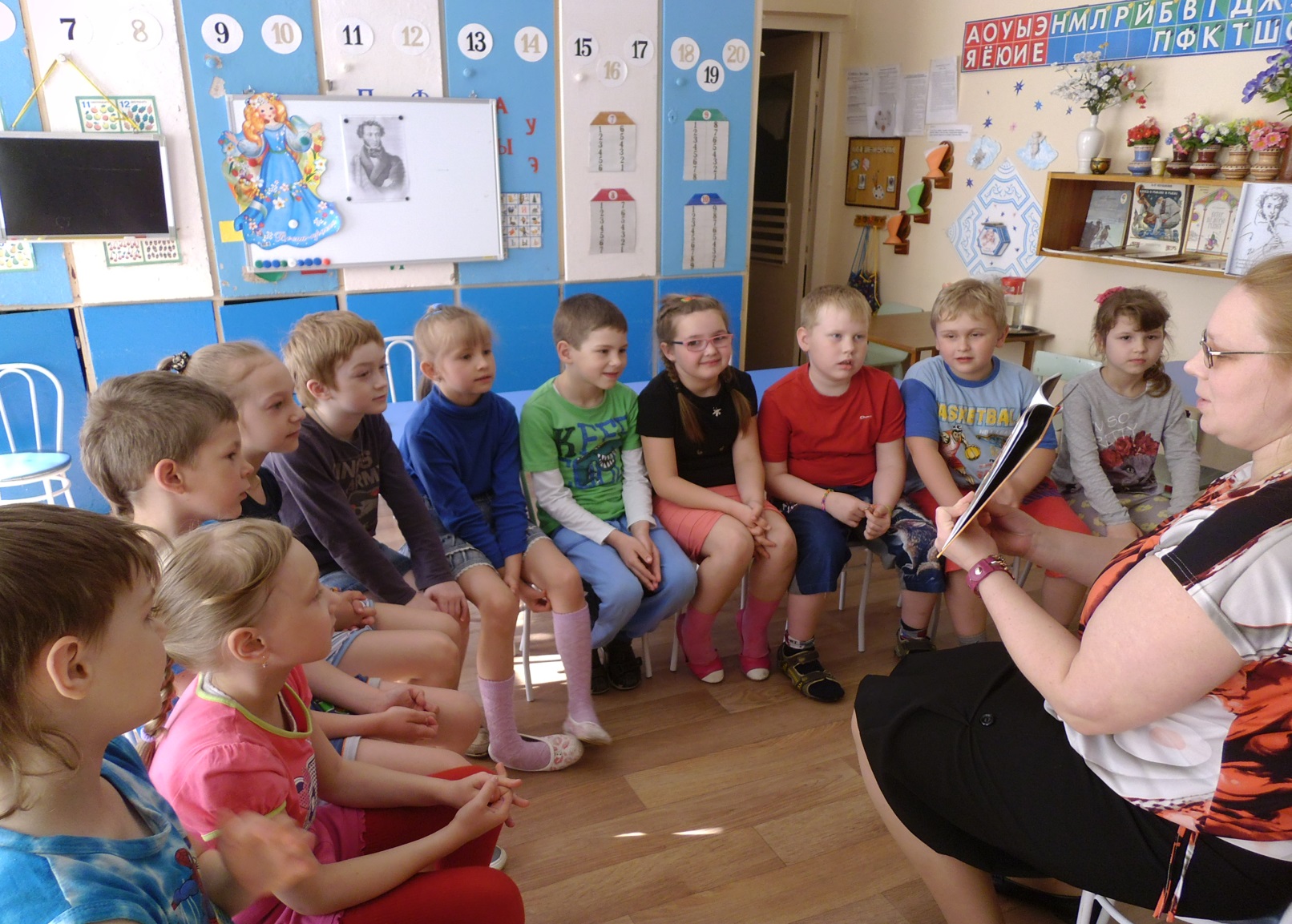 Чтение сказок А.С. Пушкина и рассматривание иллюстраций
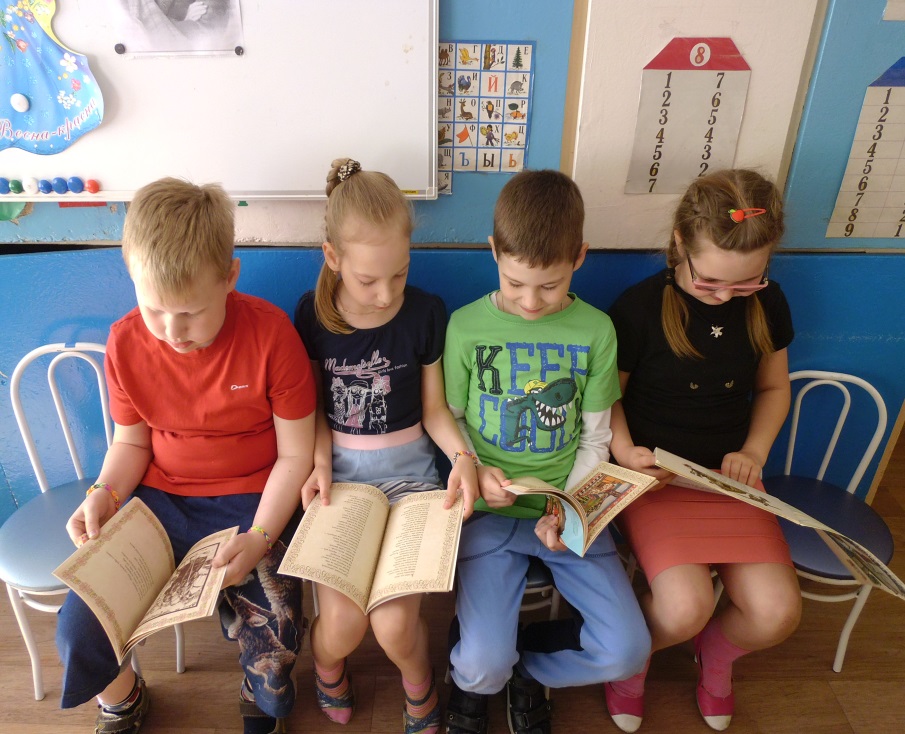 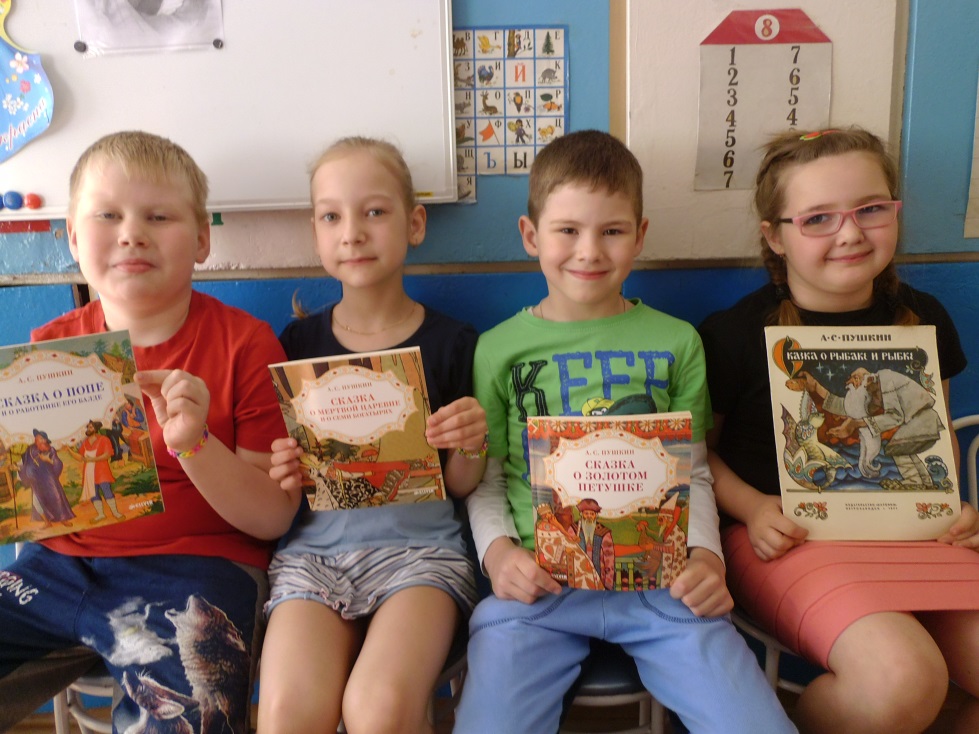 Просмотр мультфильмов по сказкам    А.С. Пушкина с последующей беседой
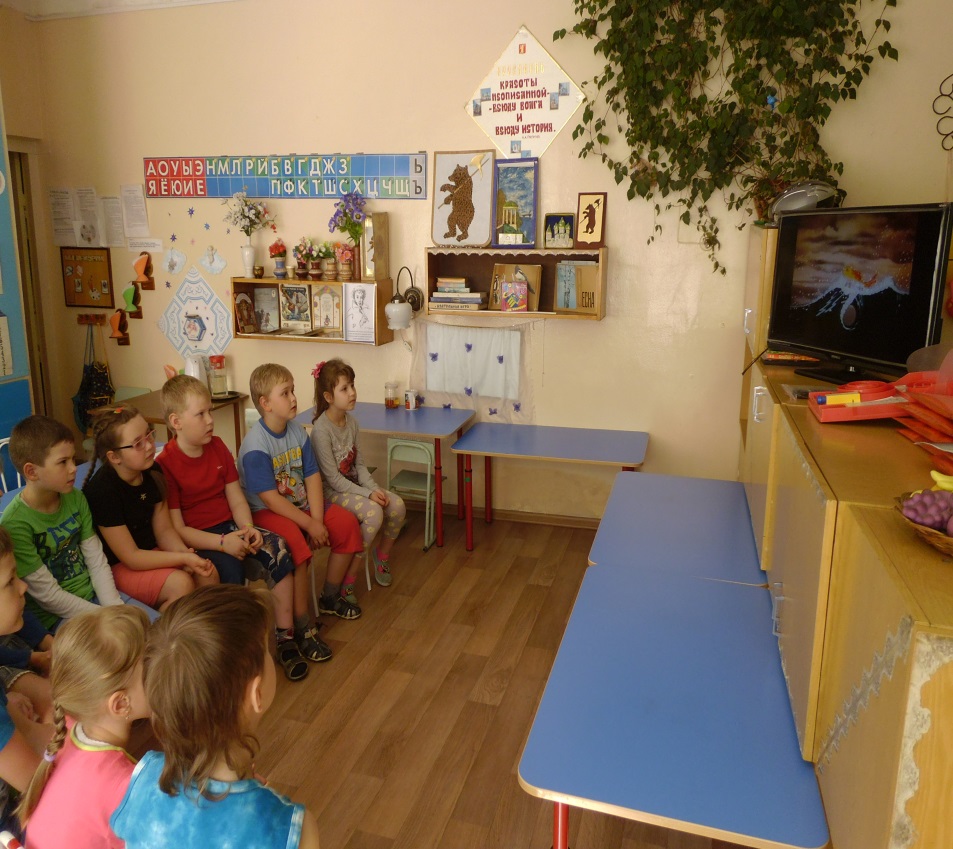 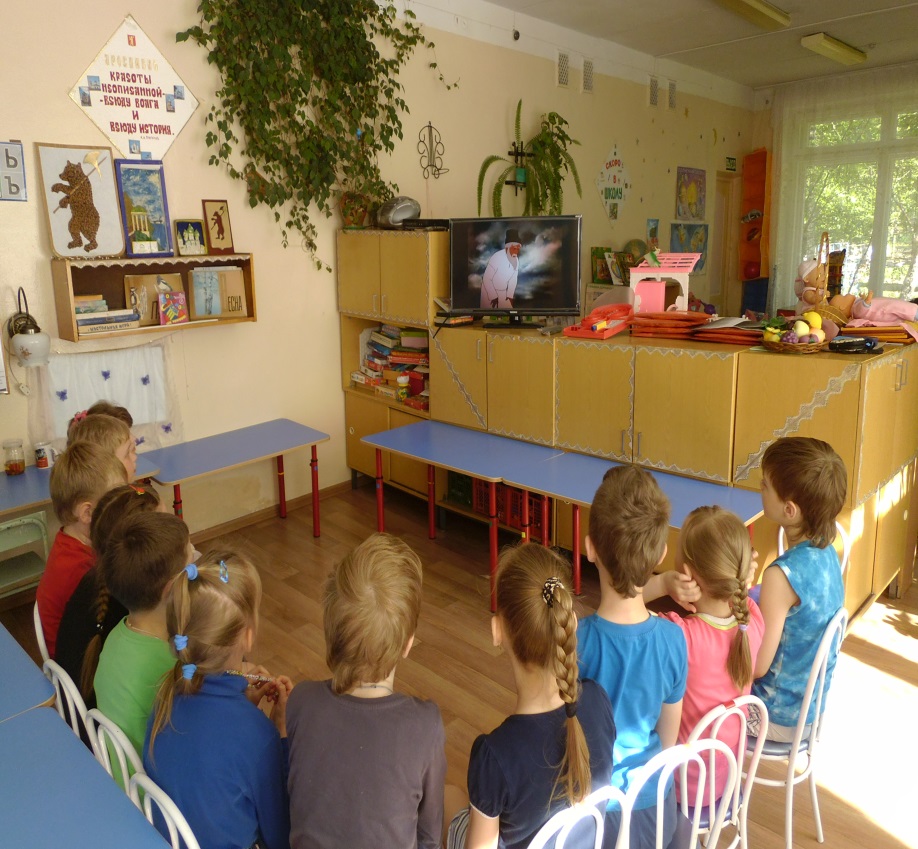 Выставка детских рисунков « Мой любимый сказочный герой»
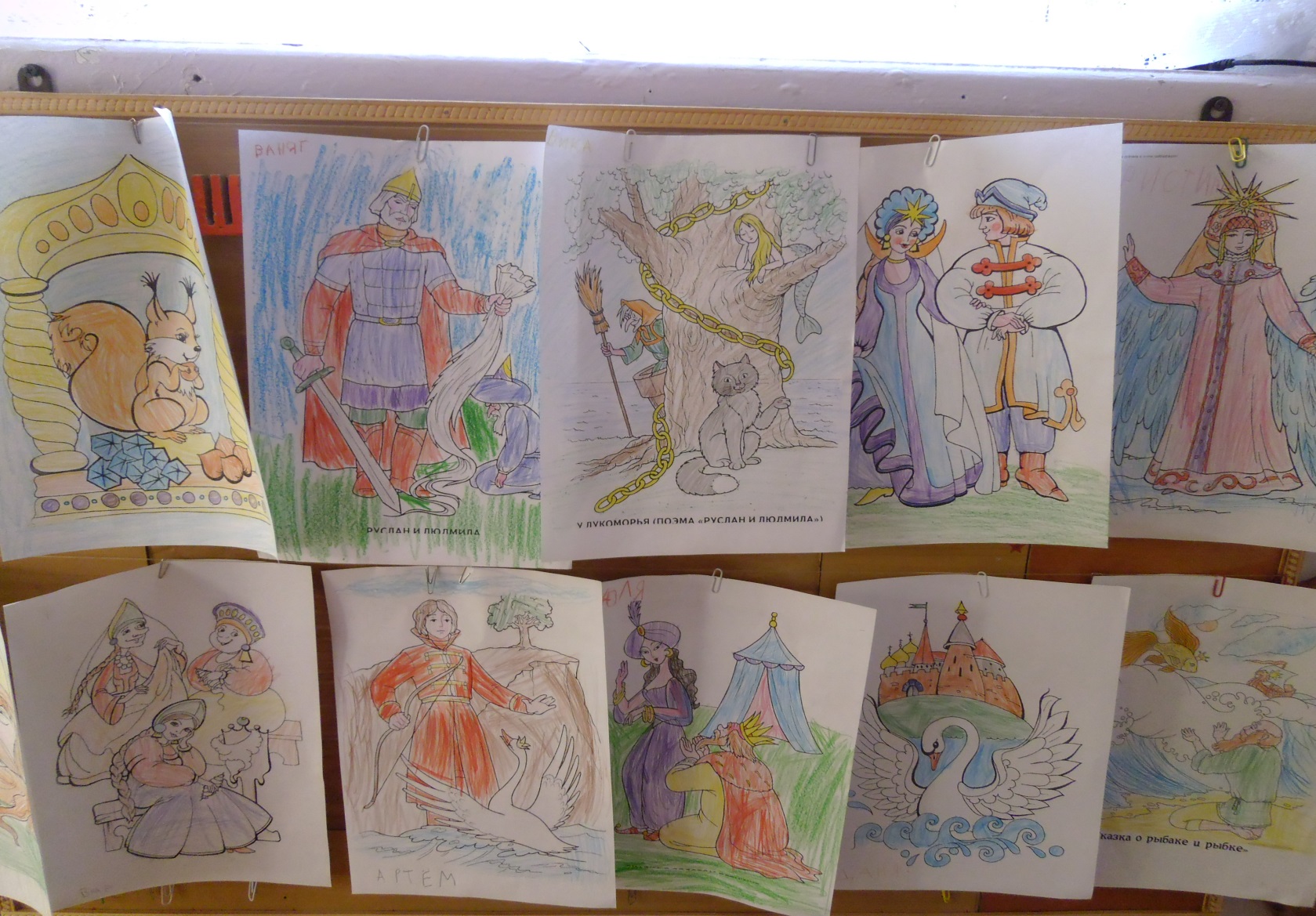 Викторина по сказкам    А.С. Пушкина
задание «Вопросы»: за каждый вопрос по 1 золотой рыбке. - - где жила белочка (в хрустальном доме)
- кто подарил царю золотого петушка (мудрец, звездочет)
Теперь,  за каждый полный ответ - 2 золотые рыбки, за неполный - одну.
- в кого превращался князь Гвидон (в комара, муху, шмеля)
- у кого спрашивал королевич Елисей про царевну (месяц, солнце, ветер).
- что просила старуха у золотой рыбки? (корыто, избу, стать: столбовой дворянкой, царицей, владычицей морскою)
Не красна книга письмом, а красна умом.Спасибо за внимание!